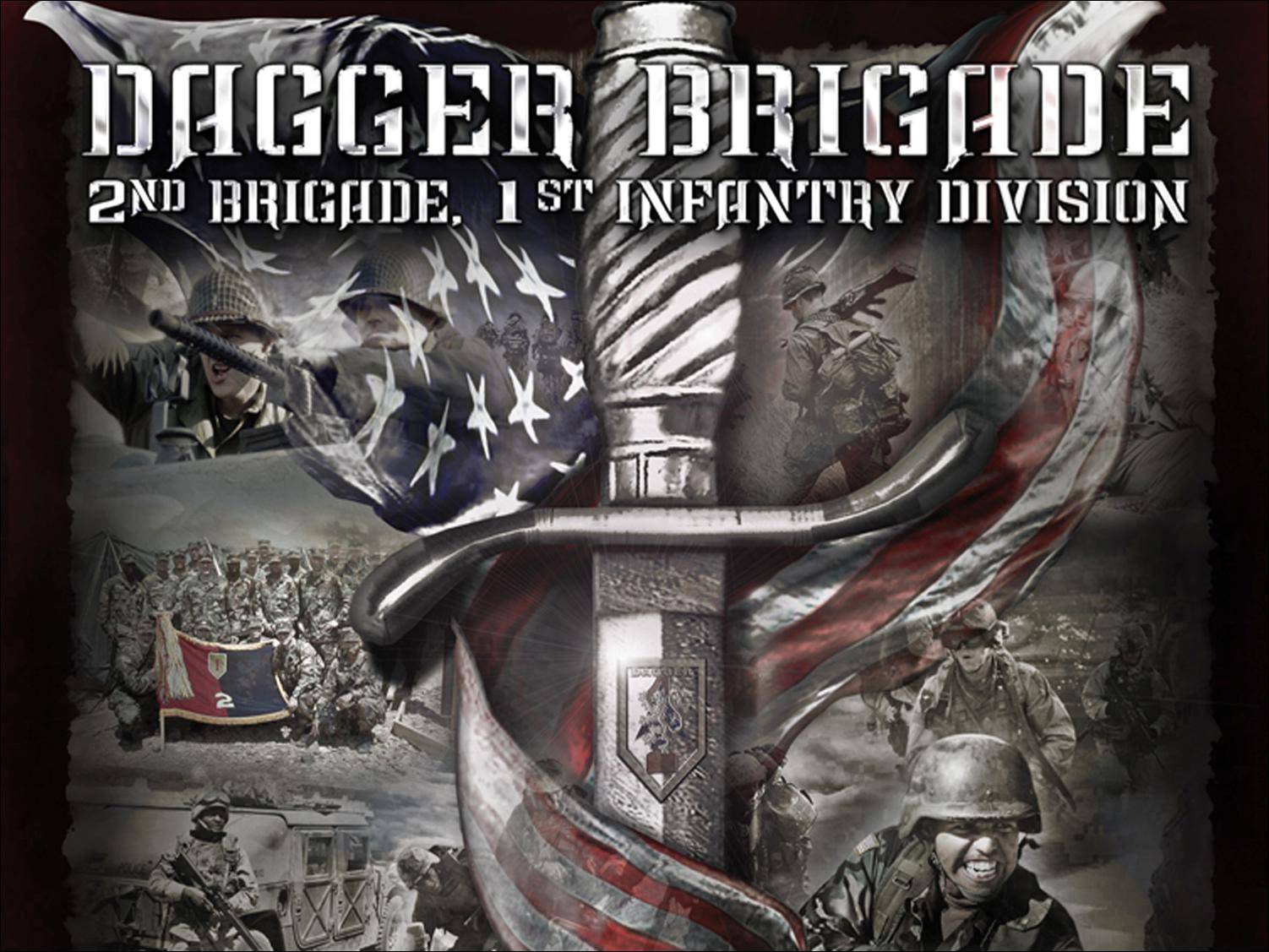 HOW TO READ THE PROPERTY BOOK
BY THE  2-1 ID PBO
CW2 MORRIS
SGT CARRUTHERS
SPC SANDOVAL
SPC JACQUES
MS TANNIA
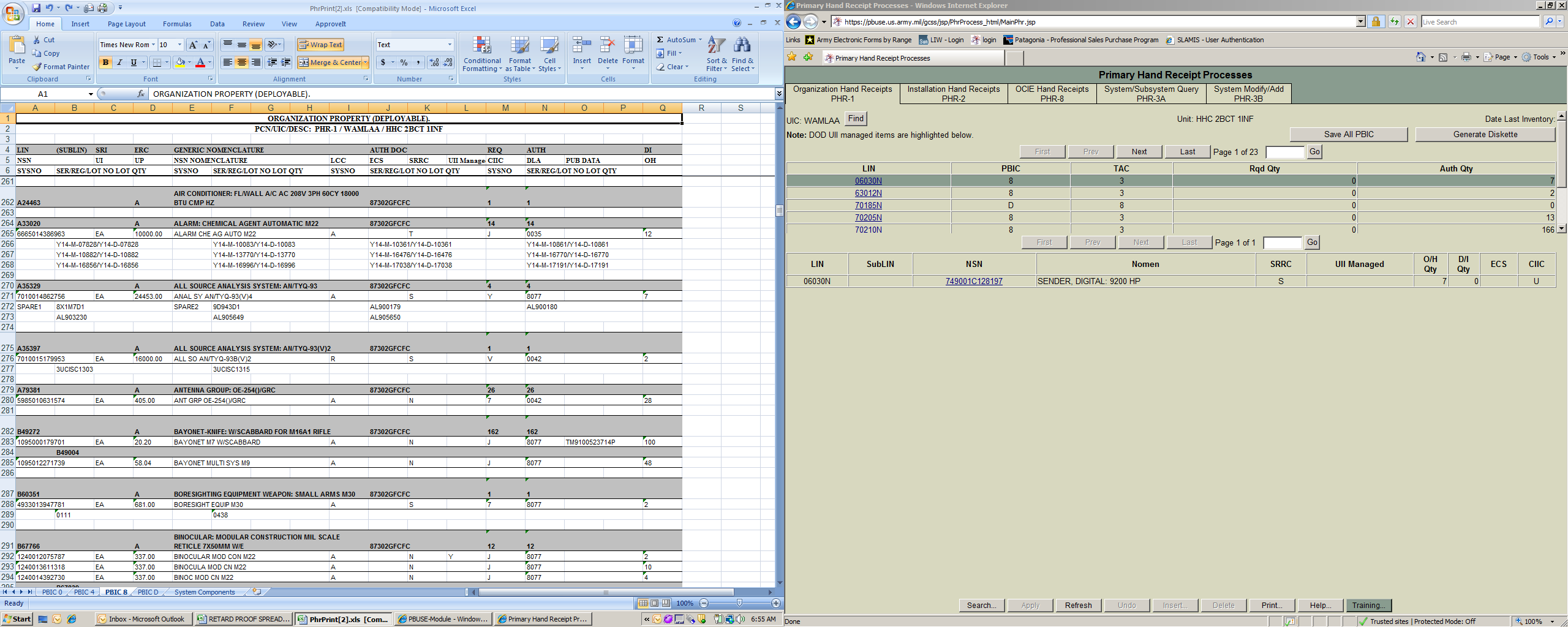 THE HEADER AT THE TOP OF YOUR HAND RECEIPT STATES:

 WHAT TYPE OF PROPERTY: (ORGANIZATION, INSTALLATION ETC…)
PCN = PRODUCT CONTROL NUMBER: A unique alphanumeric identifier assigned to a screen or report in the application. (ie: PHR-1) 

 UIC = UNIT IDENTIFICATION CODE: A six-position, alphanumeric code that uniquely identifies the rollup organization used by the Unit Equipment Readiness Listing quantity-on-hand calculations..
(ie: WAMLAA)
 
DESC = DESCRIPTION: A brief description of the geographic area. 
(ie: Unit)
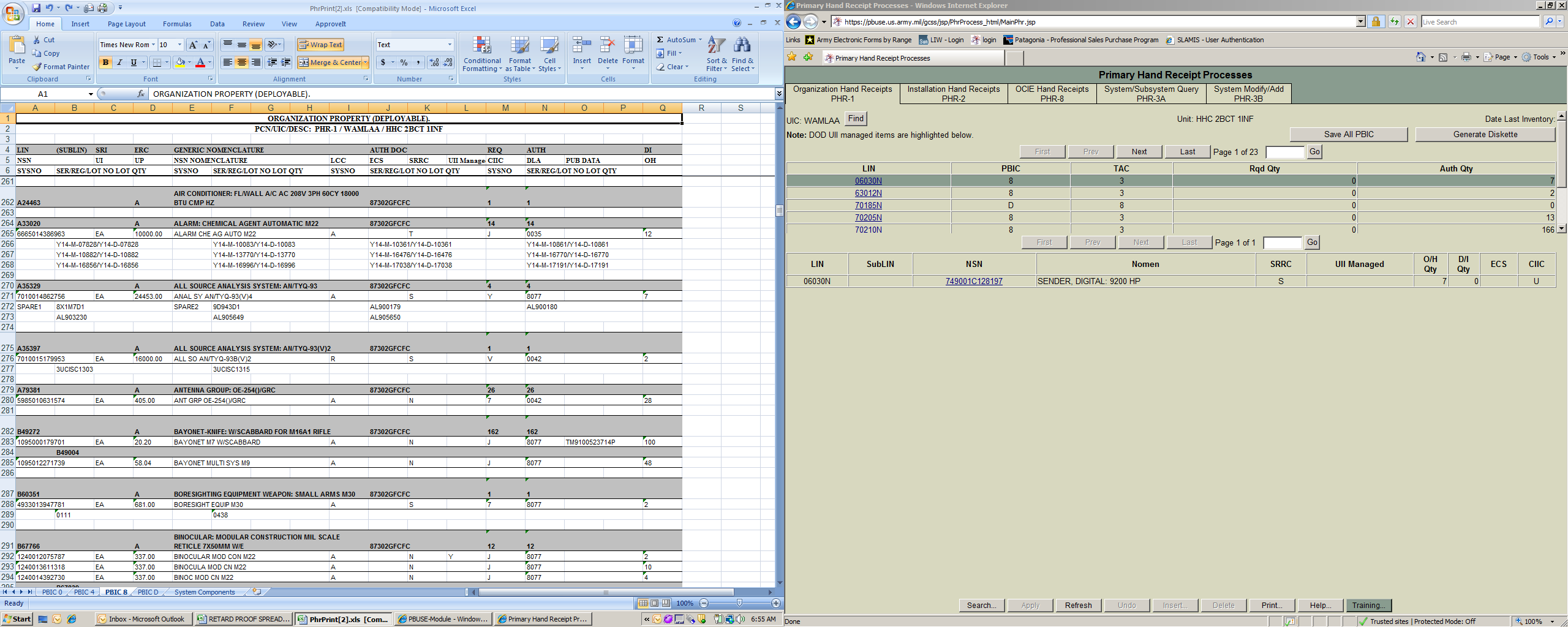 LIN = LINE NUMBER ITEM

A SIX-POSITION, ALPHANUMERIC OR NUMERIC-ALPHA IDENTIFICATION OF A GENERIC NOMENCLATURE. THE LINE ITEM NUMBER IDENTIFIES NONEXPENDABLE AND EXPENDABLE OR DURABLE ITEMS OF EQUIPMENT DURING THEIR LIFE CYCLE AUTHORIZATIONS.
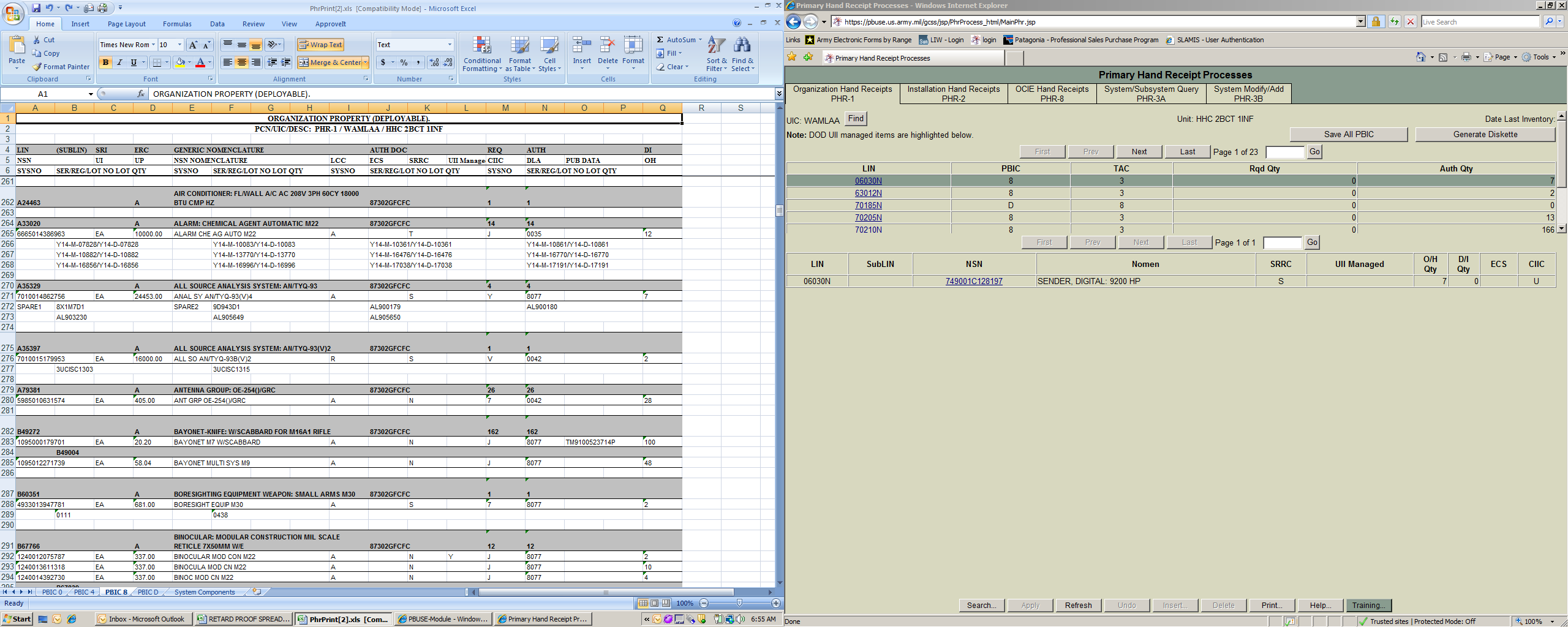 SUBLIN= SUBSTITUTE LINE ITEM NUMBER
ILO= IN LIEU OF ITEMS

THE ASSIGNED LIN OF AN SB 700-20 ITEM ON HAND OR DUE IN TO A UNIT OR ACTIVITY SUBSTITUTING FOR AN AUTHORIZED ITEM. 
ALSO INCLUDES ILO ITEMS IAWCRITERIA SET FORTH IN AR 220-1.
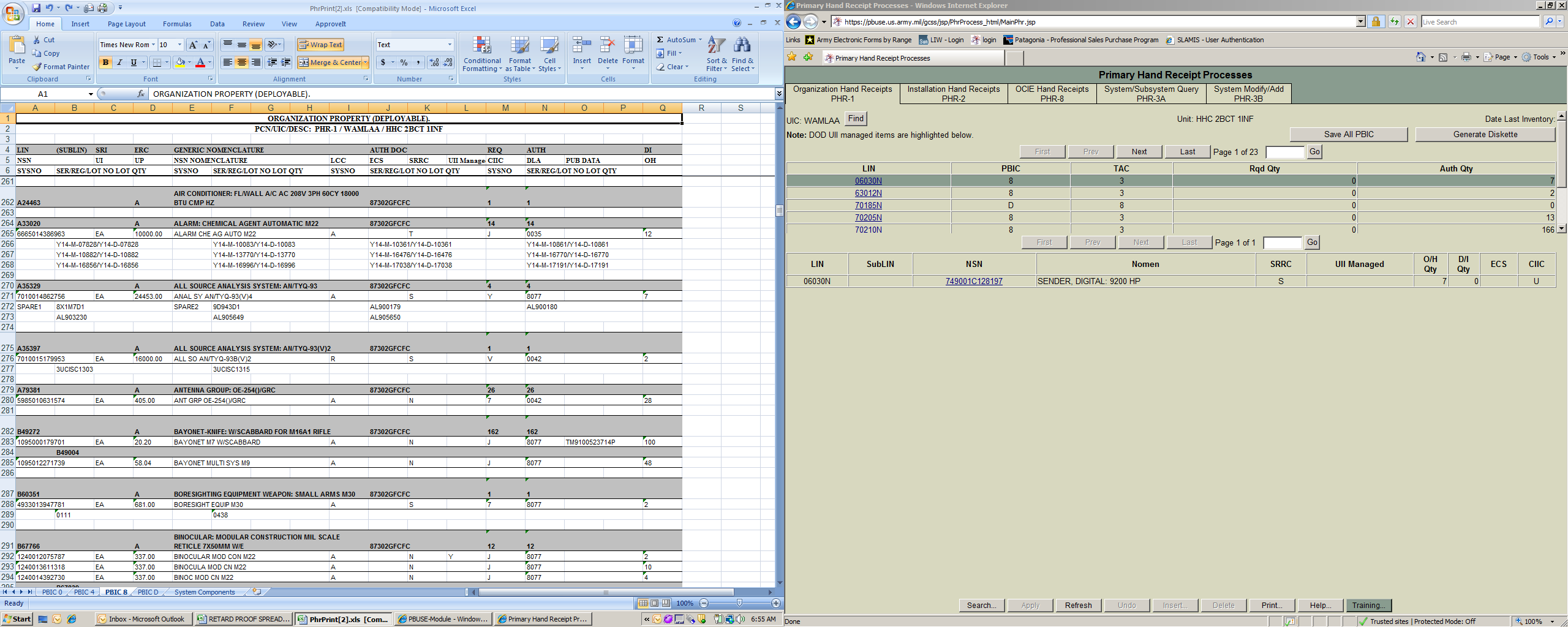 SRI = SPECIAL REPORTING ITEM CODE

A CODE THAT IDENTIFIES SPECIAL REPORTING REQUIREMENTS BY UIC AND LIN. THESE ITEMS ARE PACING AND EXCEPTION LIN FOR SELECTED UIC FOR UNIT EQUIPMENT READINESS REPORTING IAW AR 220-1
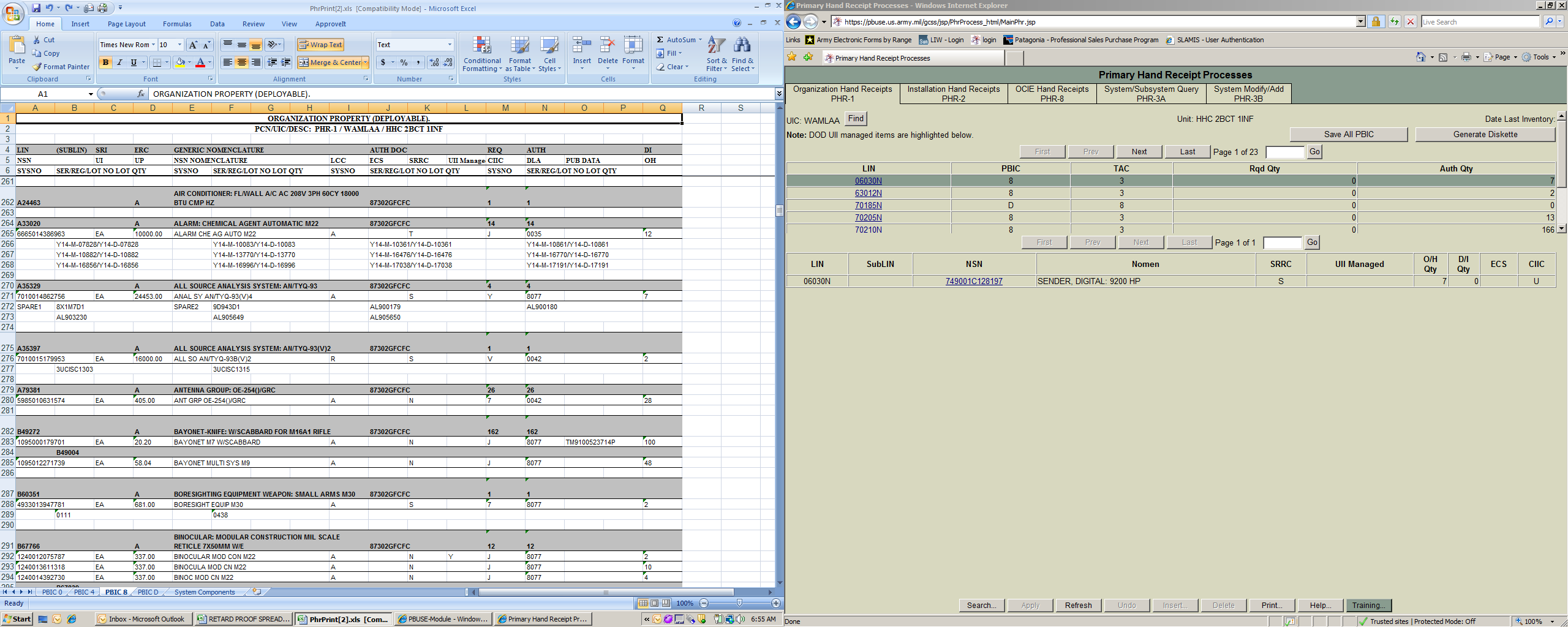 ERC = EQUIPMENT READINESS CODE

A CODE THAT IDENTIFIES EQUIPMENT READINESS REPORTING PURPOSES.
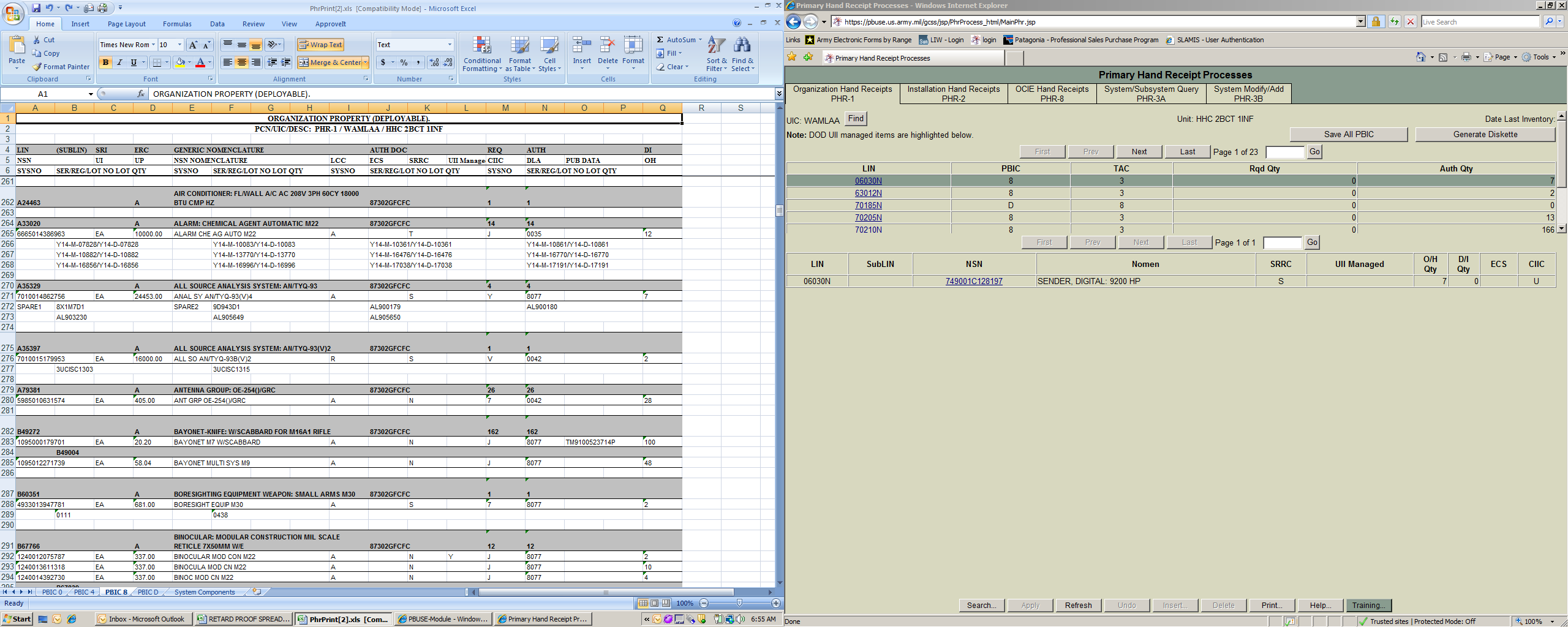 GENRIC NOMENCLATURE

IS THE SUPPLY NAME OF THE ITEM.
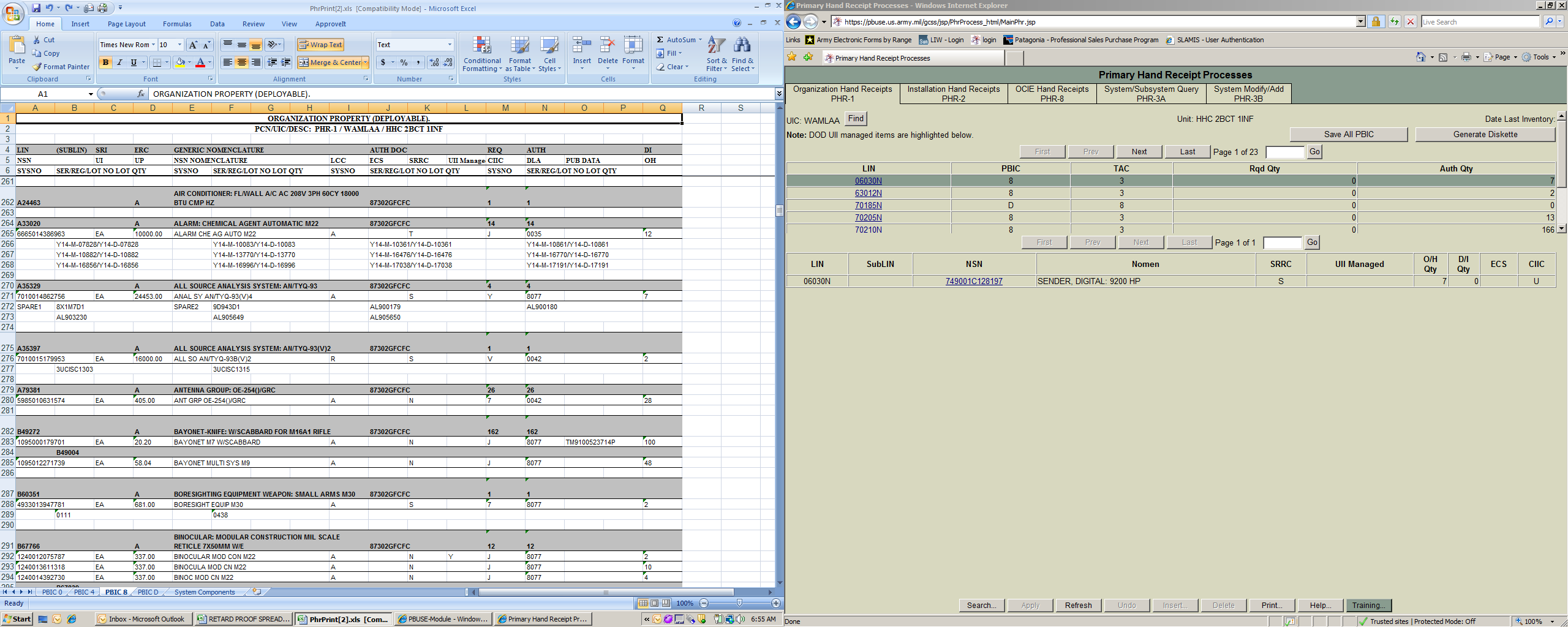 AUTH DOC = AUTHORIZATION DOCUMENT NUMBER

THE ORIGIN OF THE AUTHORIZATION FOR AN ASSET. AUTHORIZATIONS INCLUDE BUT ARE NOT LIMITED TO THE MTOE, CTA, AR 840-10, SPECIAL LETTERS OF AUTHORIZATION, ETC….
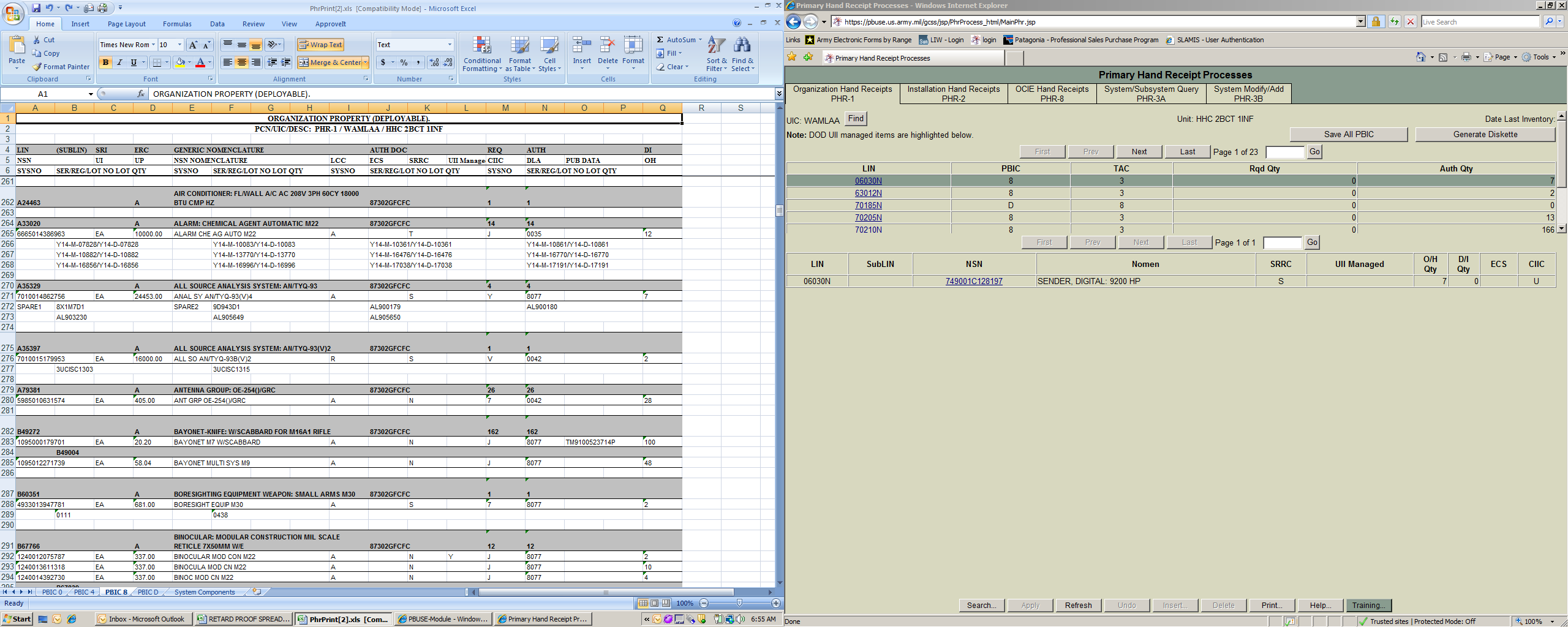 REQ = REQUIRED

THE REQUIRED QUANTITY FOR AN ASSET BY MTOE. REQ QTY IS WHAT DRIVES USR EQUIPMENT ON HAND S-LEVEL REPORTING NUMBERS.
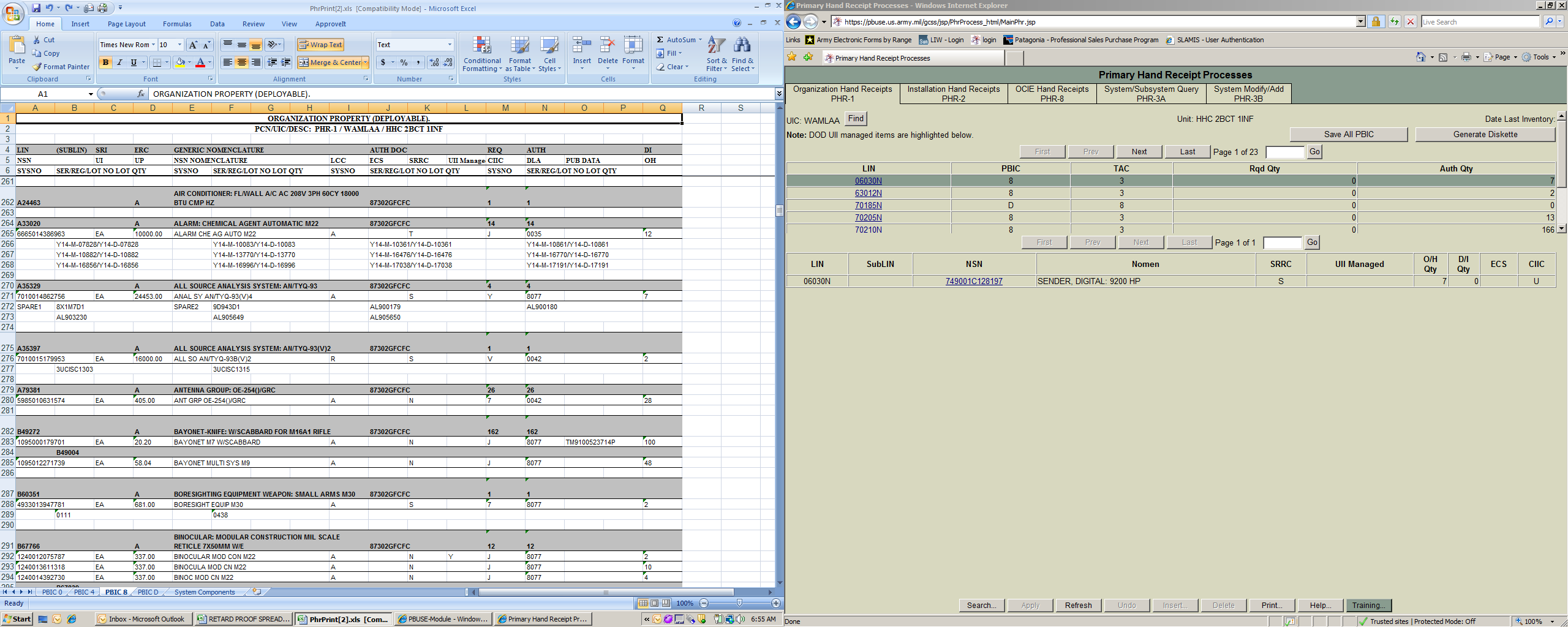 AUTH = AUTHORIZED

THE AUTHORIZED QUANTITY FOR AN ASSET.
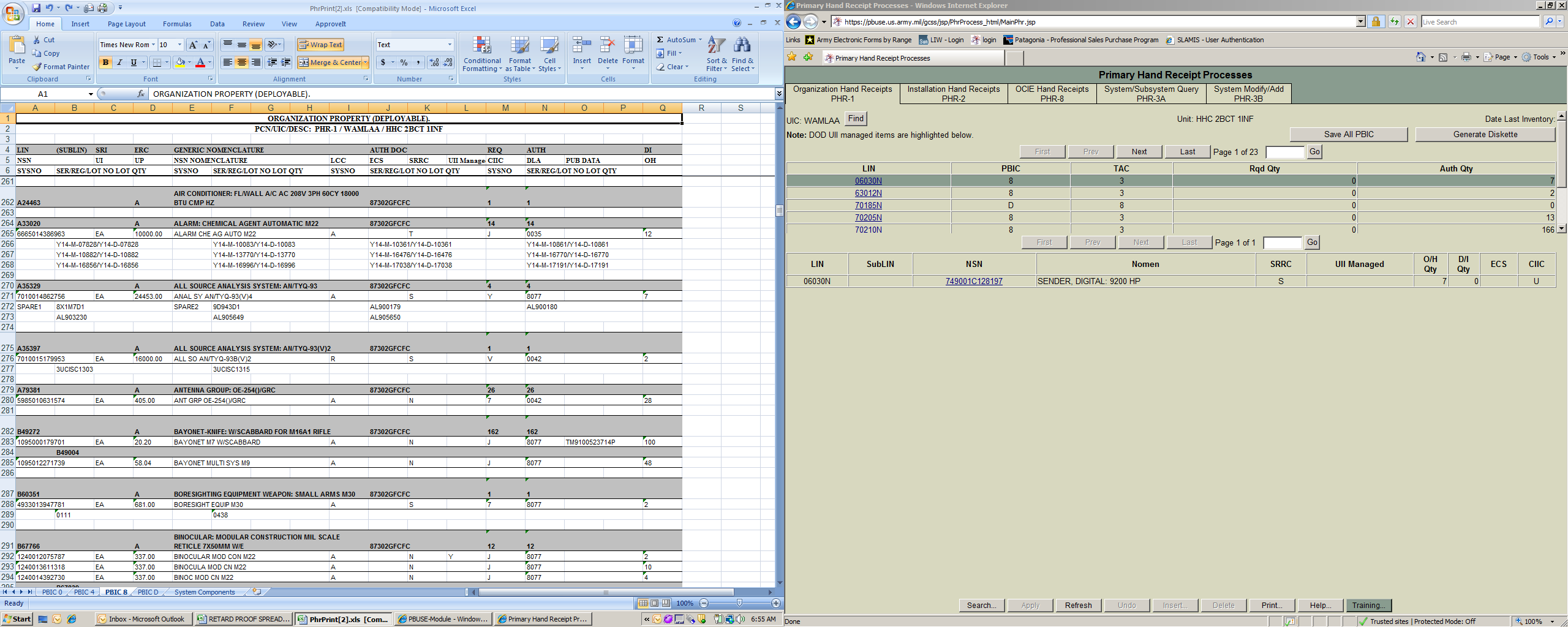 DI = DUE IN

DUE IN QUANTITY FOR AN ASSET. ALL DUE-INS WILL HAVE A DOCUMENT NUMBER WITH A CURRENT SUPPLY STATUS LISTED.
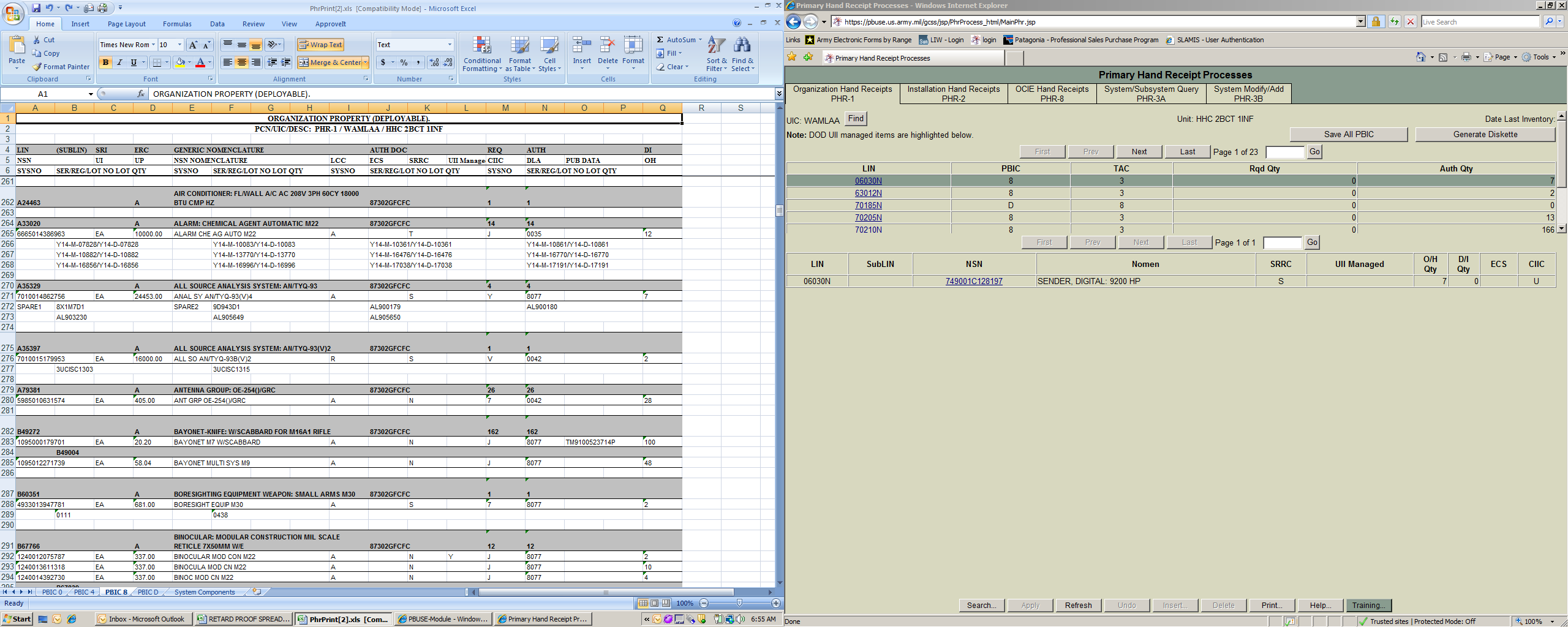 NSN = NATIONAL STOCK NUMBER

A 13-POSITION UNIQUE NUMBER TO IDENTIFY AN ITEM. IT CONSISTS OF THE 4-POSITION FEDERAL SUPPLY CLASSIFICATION CODE AND THE 9-POSITION NATIONAL ITEM IDENTIFICATION NUMBER (NIIN). THE NIIN CONSISTS OF A 2-POSITION NATIONAL CODIFICATION BUREAU NUMBER. THIS IS THE CENTRAL CATALOGING OFFICE OF THE NATO OR OTHER FRIENDLY COUNTRY THAT ASSIGNED THE NUMBER. THE NIIN ALSO CONTAINS A 7-POSITION (XXX-XXXX) NON-SIGNIFICANT NUMBER. THE NSN SHALL BE AS FOLLOWS: 9999-00-999-9999.
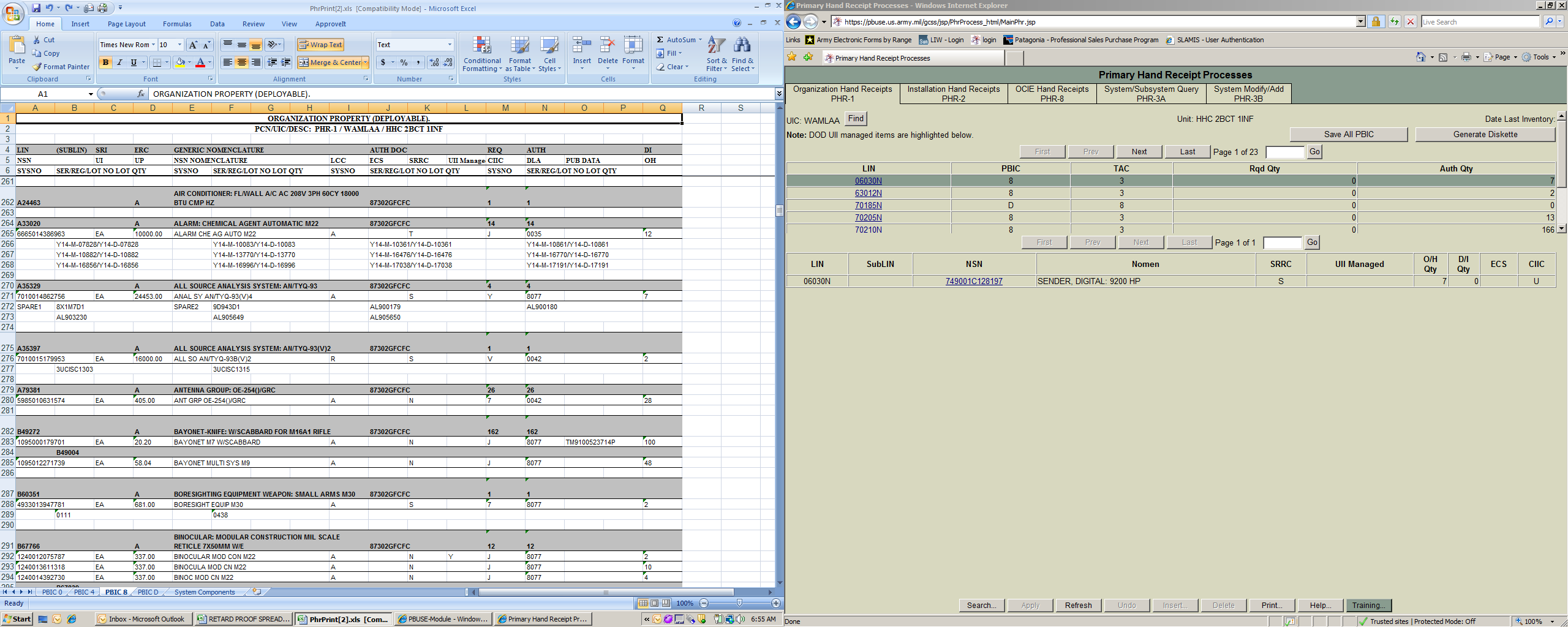 UI = UNIT OF ISSUE CODE

SUPPLY CATALOG TERM THAT RELATES TO QUANTITATIVE MEASUREMENT.
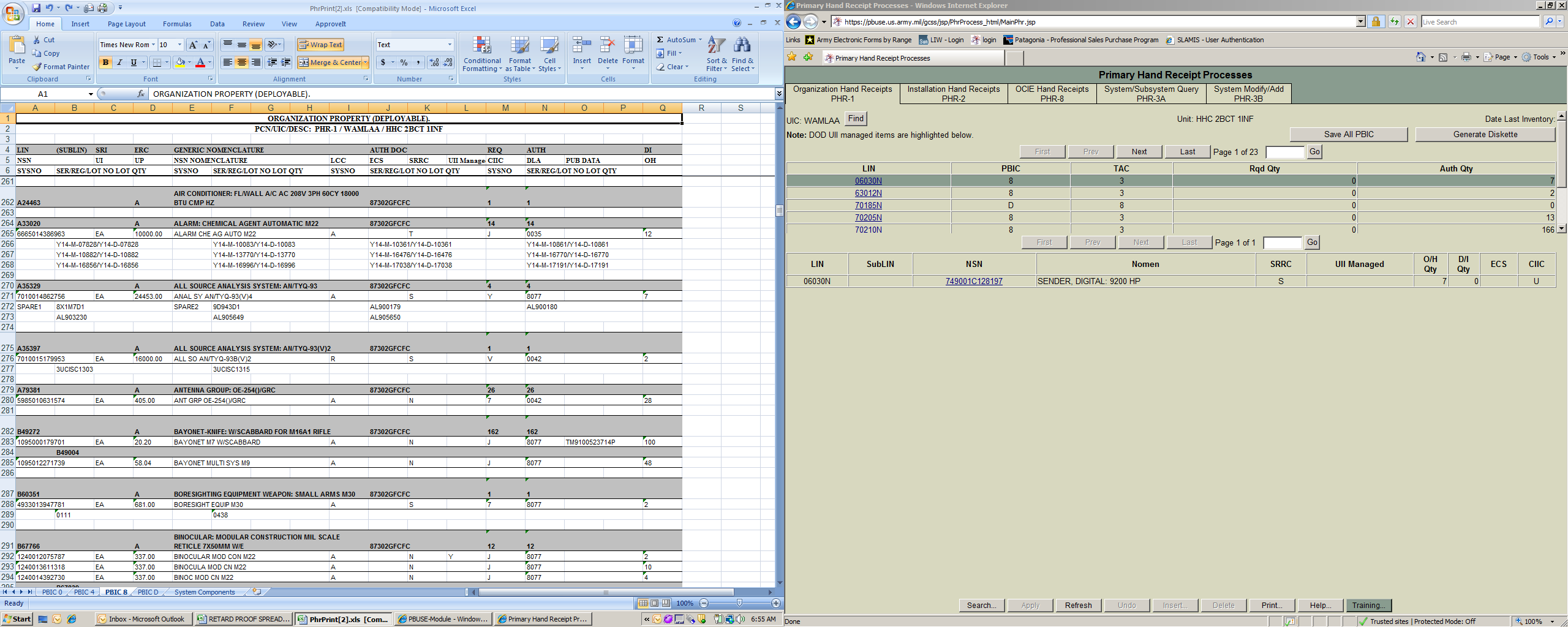 UP = UNIT PRICE

PRICE OF ITEM WHEN IT WAS ADDED TO THE PROPERTY BOOK
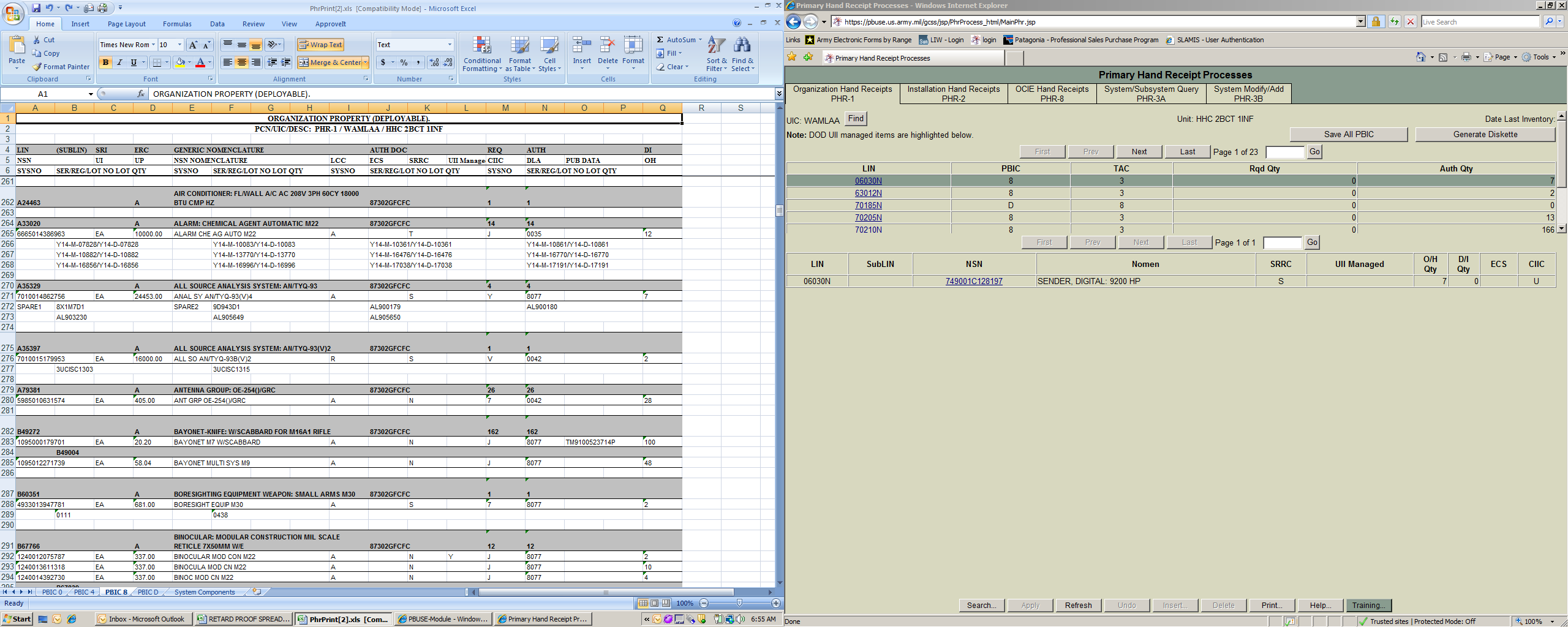 NSN NOMENCLATURE = NATIONAL STOCK NUMBER NOMENCLATURE

IS THE NAME OF THE ITEM AS IT SHOWS UP WHEN YOU FEDLOG THE ITEM BY NSN.
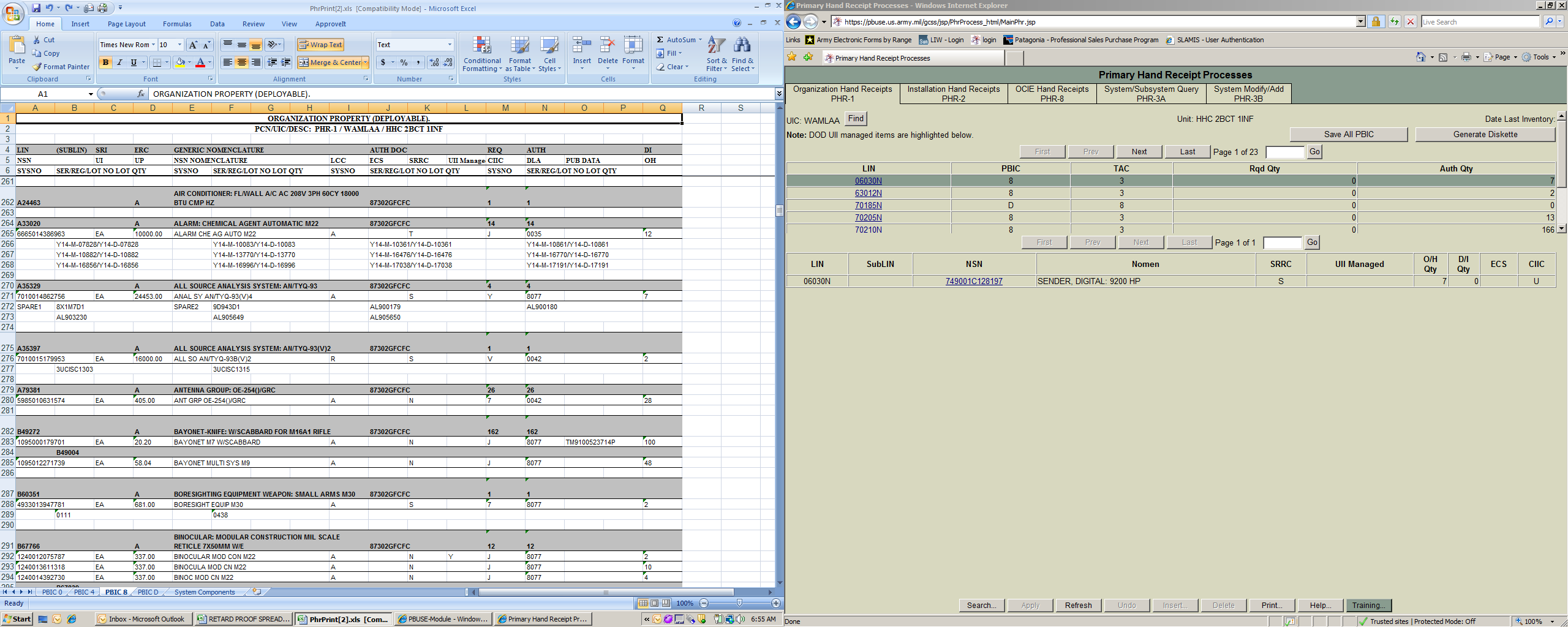 LCC = LOGISTICS CONTROL CODE

A ONE-POSITION, ALPHABETIC CODE ASSIGNED TO ARMY ADOPTED ITEMS. ALSO ASSIGNED TO OTHER ITEMS OF MATERIEL AUTHORIZED (LIN RELATED ITEMS) THAT PROVIDE A BASIS FOR LOGISTICAL SUPPORT DECISIONS. THESE DECISIONS INVOLVE PROCUREMENT, OVERHAUL, REPAIR PARTS PROVISIONS, REQUISITIONING, DISTRIBUTION, ETC. THIS CODE IS COMPATIBLE WITH ITEMS LISTED IN SB 700-20. REFERENCE DA PAM 708-2, PARAGRAPH 3-2 X AND TBALE 3-22; DA PAM 708-3, PARAGRAPH 3-12.
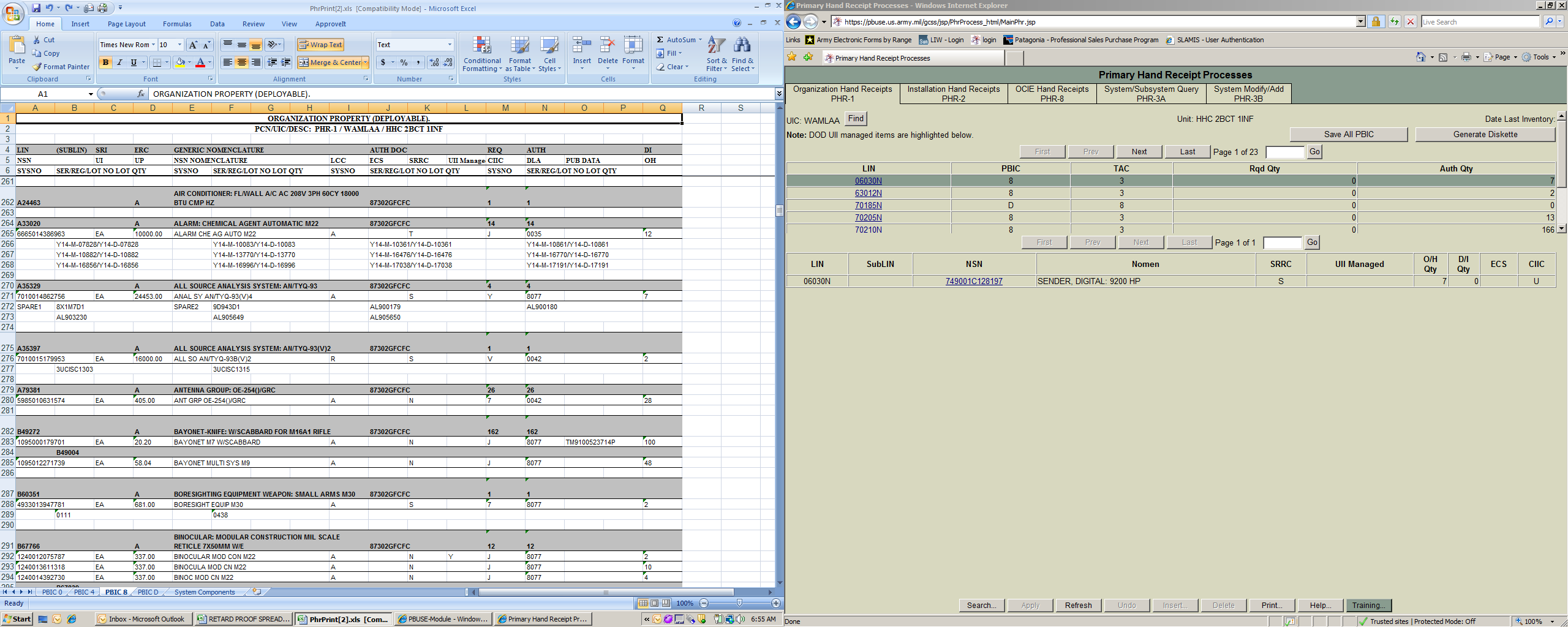 ECS = EQUIPMENT CONCENTRATION SITE CODE

FOR US ARMY RESERVE UNITS, THIS CODE IDENTIFIES EQUIPMENT CONCENTRATION SITES (ECS) WHERE EQUIPMENT IS LOCATED FOR USE DURING ANNUAL TRAINING OR MOBILIZATION. FOR ARMY NATIONAL GUARD UNITS, THIS CODE IDENTIFIES MOBILIZATION AND TRAINING EQUIPMENT SITES (MATES) WHERE EQUIPMENT IS LOCATED FOR USE DURING TRAINING AND/OR MOBILIZATION.
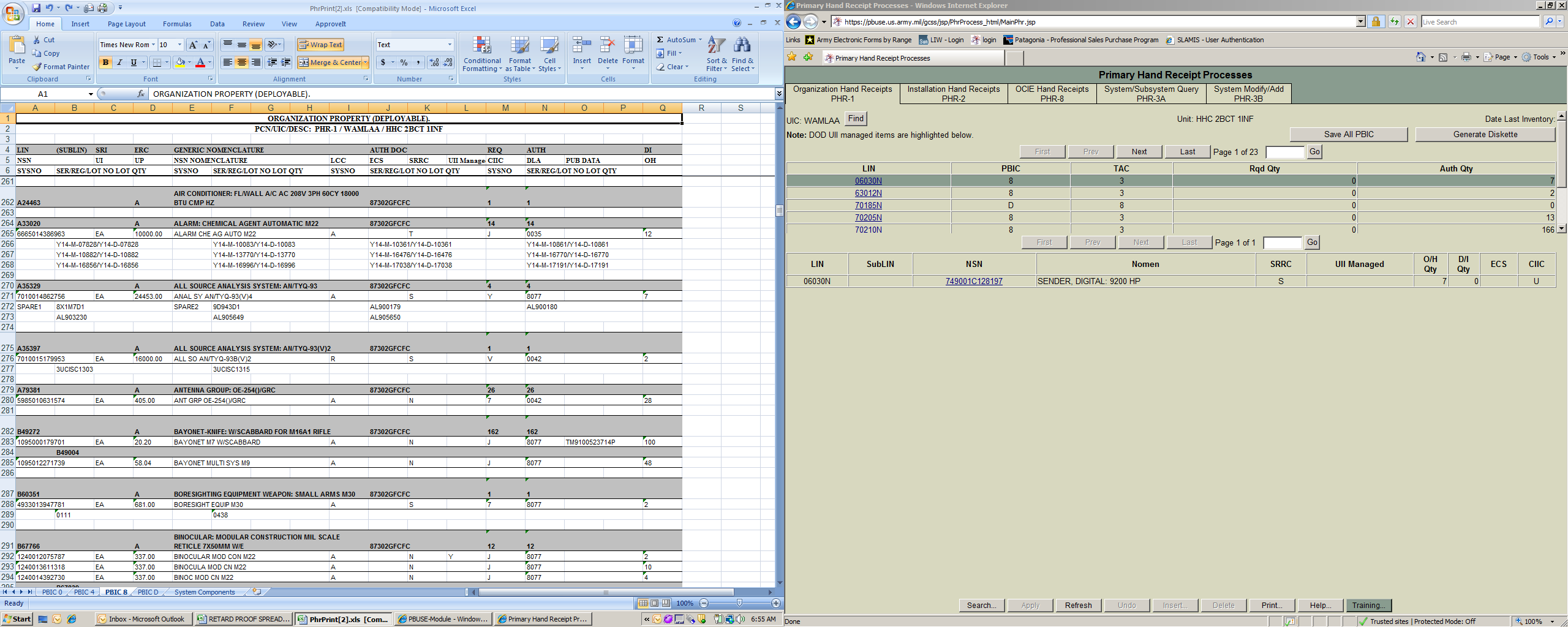 SRRC = SERIAL/REGISTRATION NUMBER REQUIREMENT CODE

A CODE THAT IDENTIFIES ITEMS ON THE PROPERTY BOOK THAT REQUIRE SERIEL, REGISTRATION, OR LOT NUMBER ACCOUNTABILITY. THIS CODE IS ALSO USED TO DETERMINE IF THE SERIEL NUMBER IS REPORTED TO THE AUTOMATION RESOURCES MANAGEMENT SYSTEM (ARMS) OR TO THE UNIQUE ITEM TRACKING (UIT) SYSTEM. IN ADDITION, WHEN BAR CODING IS ACTIVATED, THIS CODE IDENTIFIES IF AN ITEM IS TO BE INDIVIDUALLY MANAGED OR BULK MANAGED.
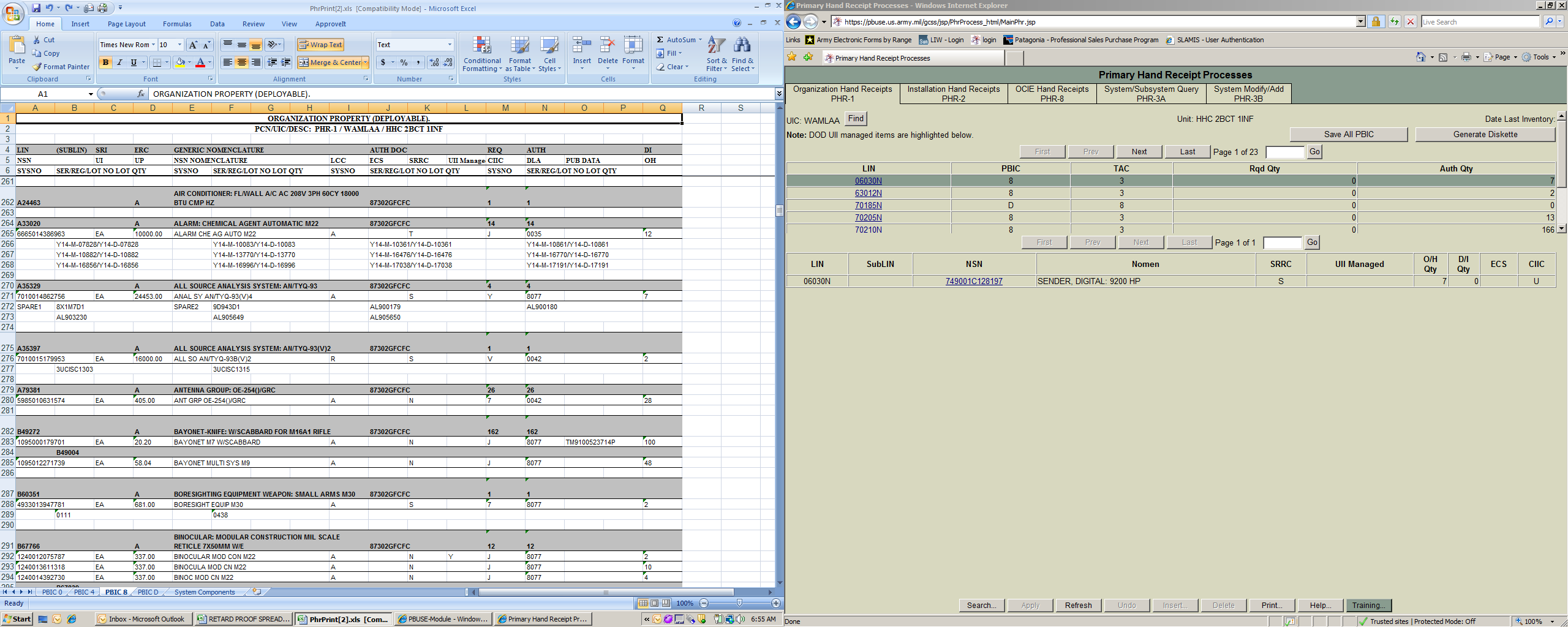 UII MANAGED = UNIQUE ITEM IDENTIFIER

CODE USED TO DETERMINE WHETHER OR NOT AN ITEM IS TRACKED SEPERATELY BY AN OUTSIDE COMPONENT.
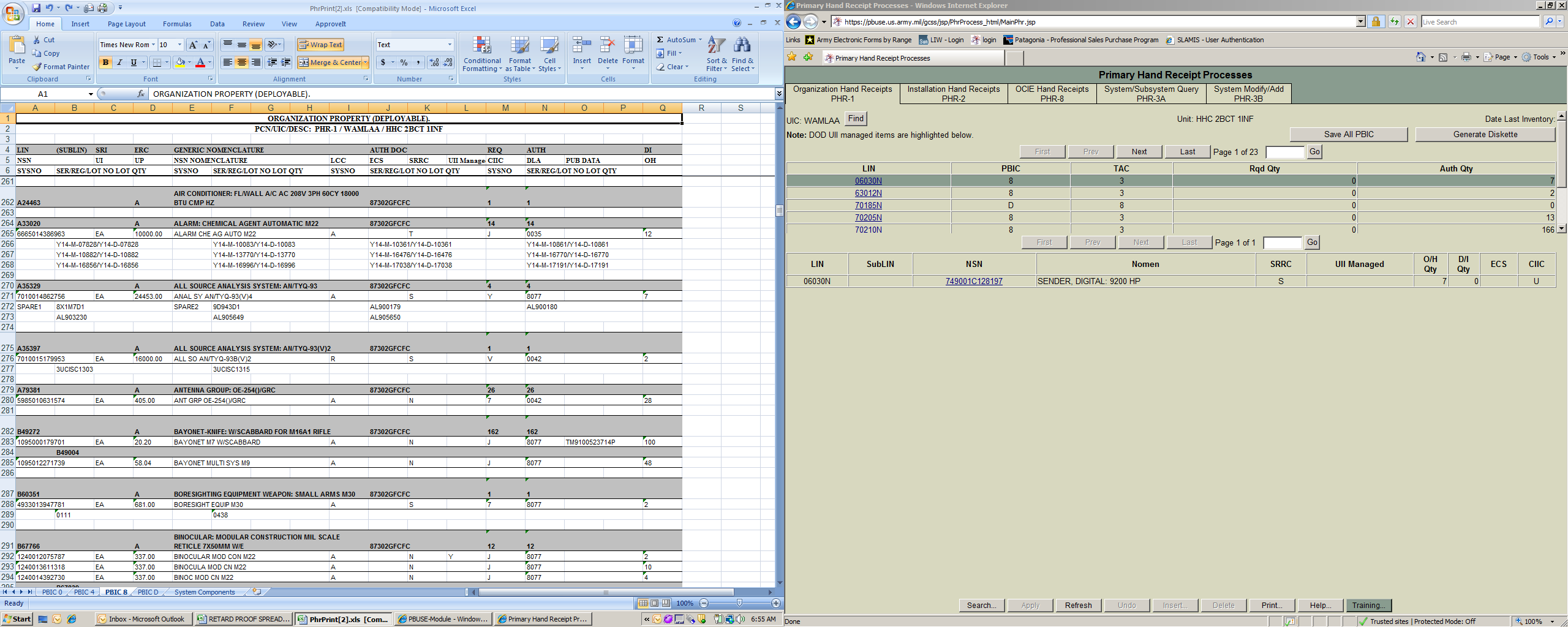 CIIC = CONTROLLED INVENTORY ITEM CODE

A ONE-POSITION, ALPHANUMERIC CODE THAT IDENTIFIES THE SECURITY CLASSIFICATION (INDICATING MATERIEL REQUIRES PROTECTION IN THE INTEREST OF NATIONAL SECURITY), SECURITY RISK (INDICATING THE MATERIEL REQUIRES A HIGH DEGREE OF PROTECTION), OR PILFERAGE (INDICATING THE MATERIEL HAS A READY RESALE VALUE OR CIVILIAN APPLICATION AS TO PERSONAL POSSESSION, AND THEREFORE, ESPECIALLY SUBJECT TO THEFT) CONTROLS REQUIRED FOR STORAGE AND TRANSPORTATION OF DOD ASSETS. CIIC CODES FOR SENSITIVE ITEMS WILL BE REPORTED AND TIED INTO THE SENSITIVE ITEMS REPORT.
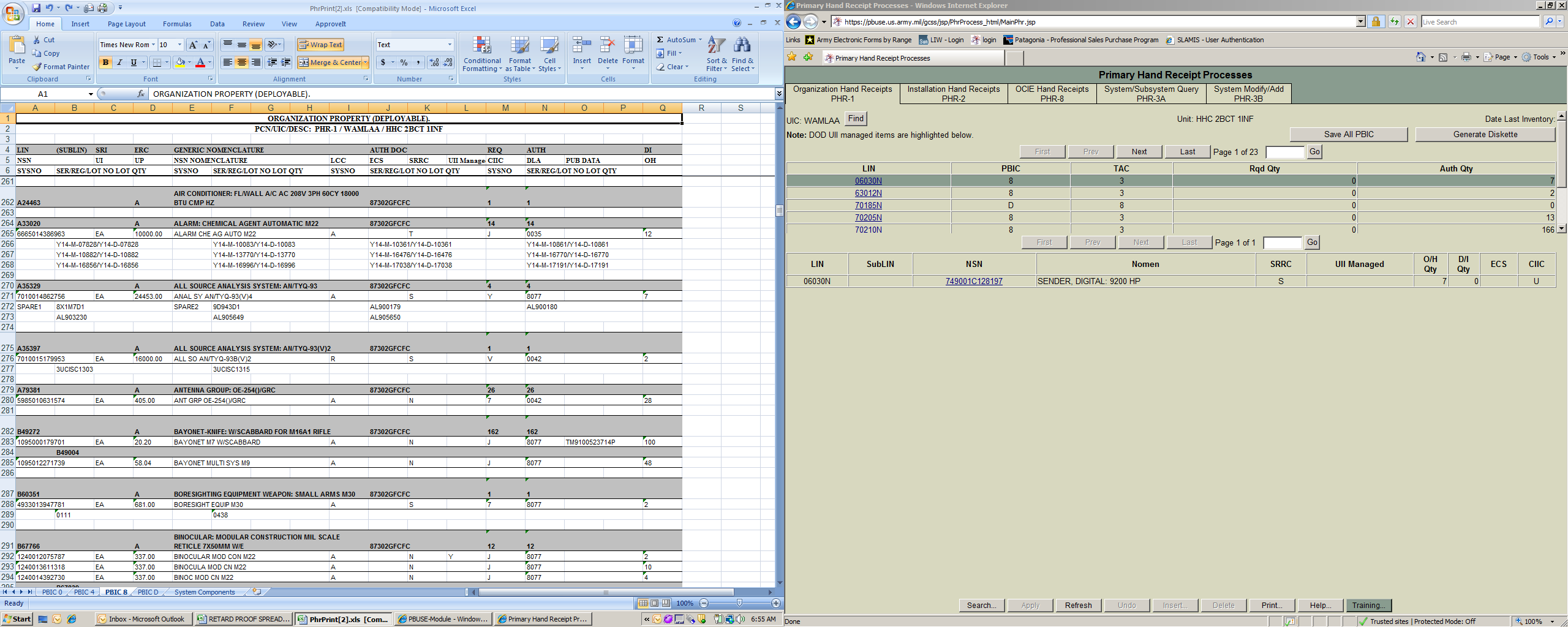 DLA = DATE OF LAST ACTIVITY

DATE OF LAST ACTION MADE EFFECTING LIN. DLA IS A TOOL FOR COMMANDERS AND SUPPLY SERGEANTS TO EXECUTE A MONTHLY PROPERTY BOOK RECONCILIATION, USING THE DLA AS THE DATE THAT THE LAST ACTION WAS TAKEN ON THE EQUIPMENT LISTED.
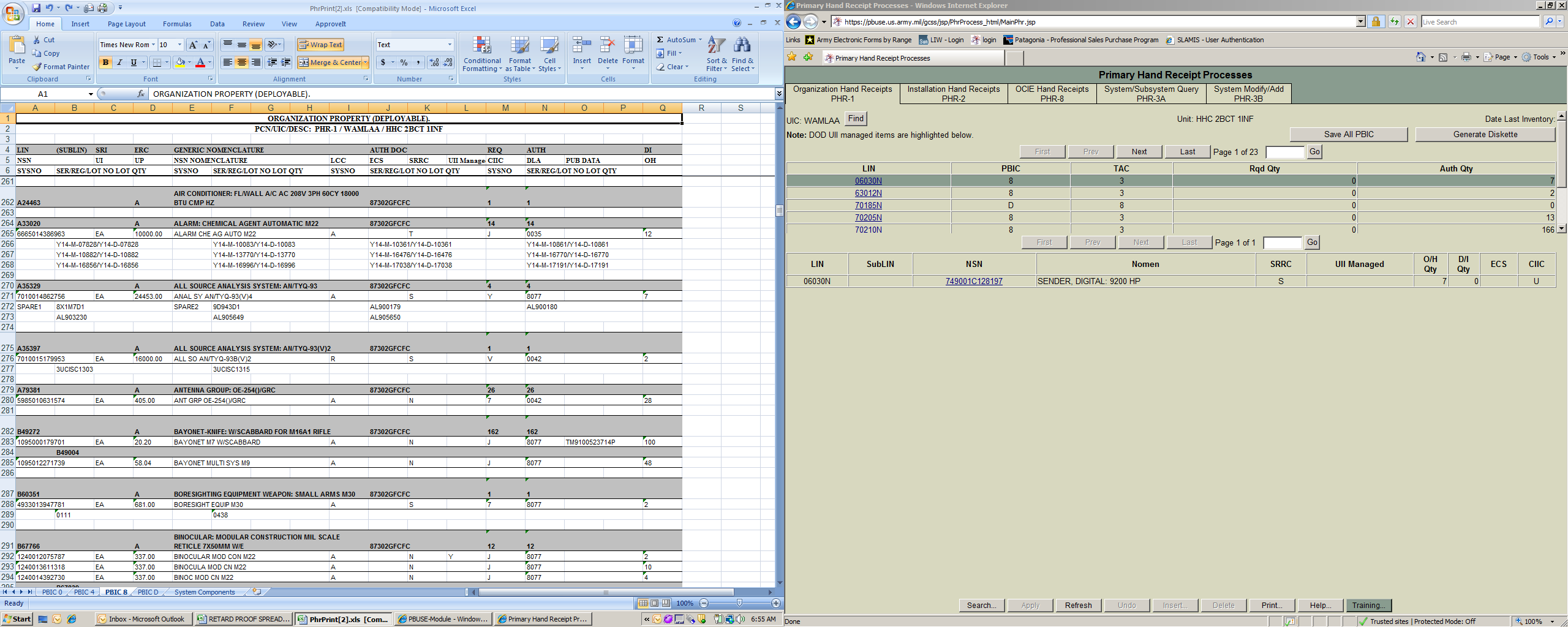 PUB DATA = PUBLICATION DATA

THE PBLICATION NUMBER AN OPERATOR'S TECHNICAL MANUAL, SUPPLY CATALOG (SC), OR COMMERCIAL CATALOG THAT CONTAINS DESCRIPTIVE INFORMATION FOR THE ITEM.
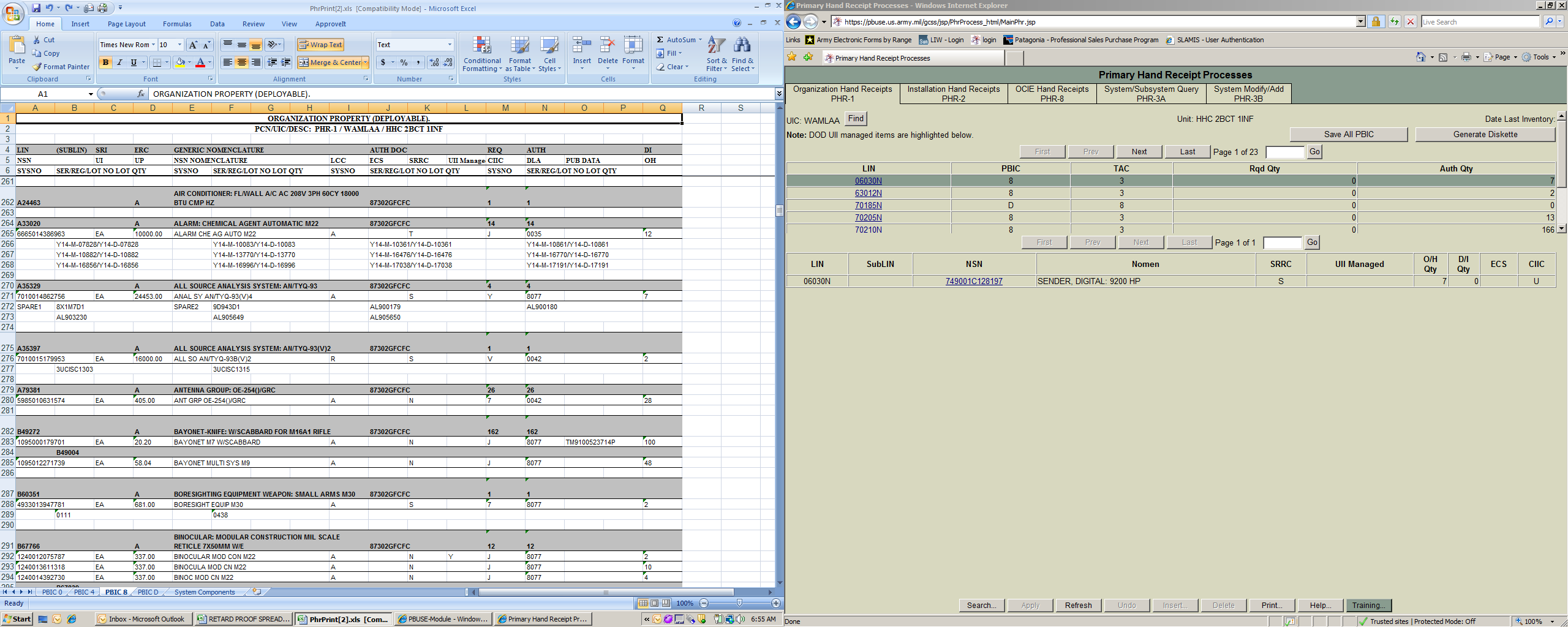 OH = ON HAND QUANITY

THE NUMBER OR AMOUNT OF AN ITEM PHYSICALLY ON HAND.
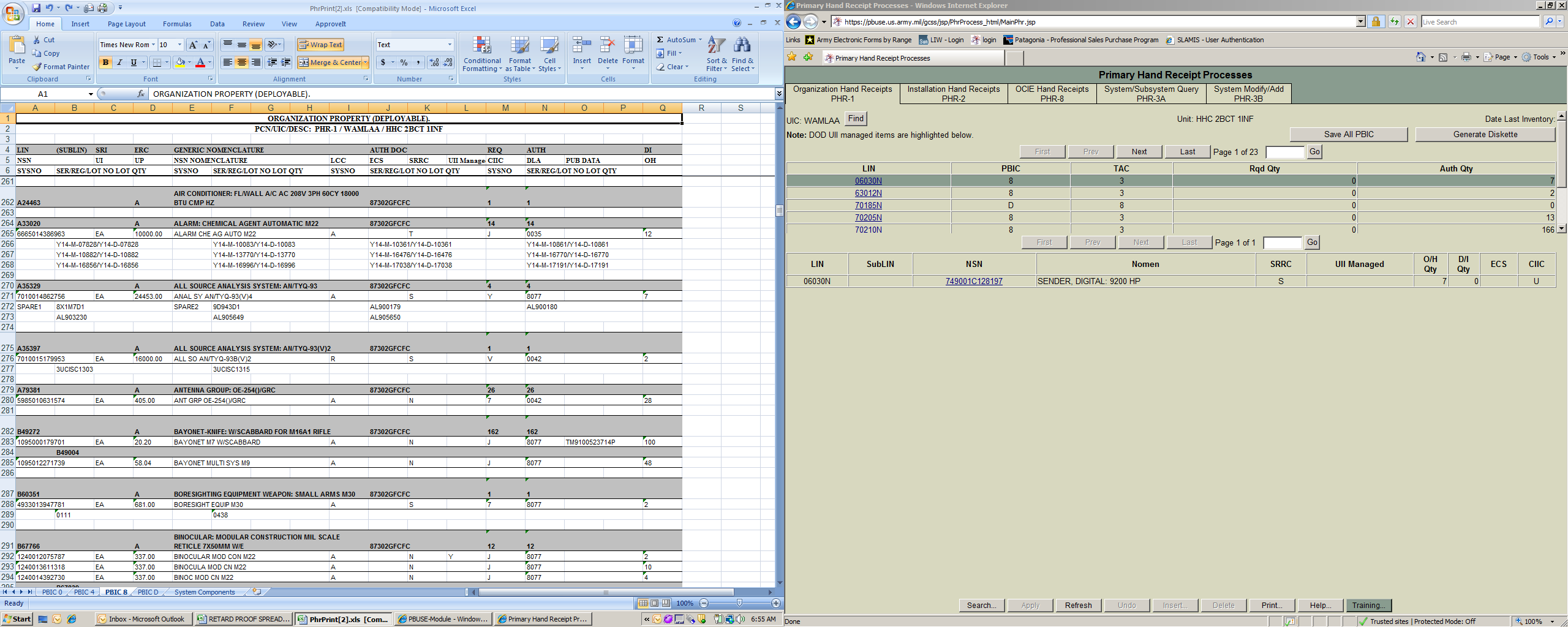 SYSNO = SYSTEM NUMBER

A THREE-POSITION, ALPHANUMERIC CODE THAT IS AUTOMATICALLY ASSIGNED WHEN COMPONENT ACCOUNTING IS REQUIRED
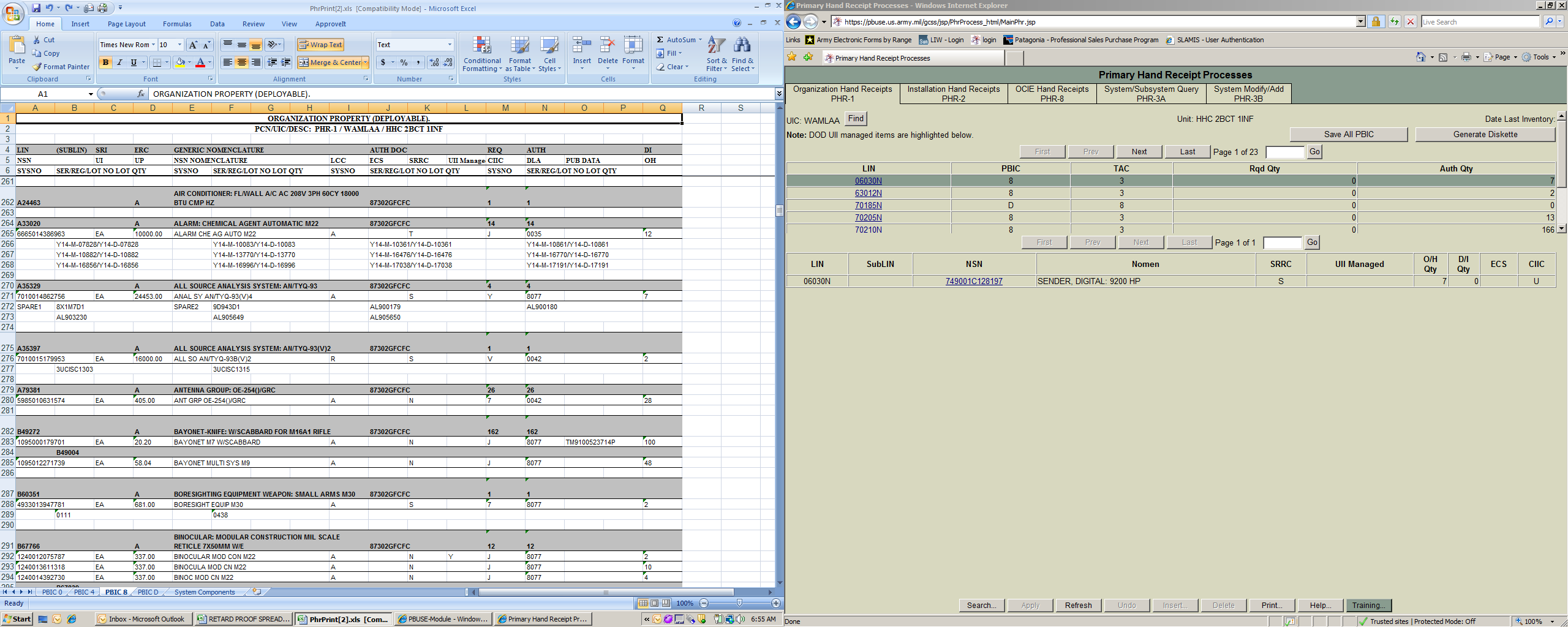 SER/REG/LOT NO LOT QTY = SERIAL/REGISTRATION/LOT NUMBER LOT QUANITY

 SER: AN ALPHANUMERIC CODE THAT IDENTIFIES A SPECIFIC WEAPON, SYSTEM, OR ITEM WITHIN AN MCN/NSN.

 REG: A UNIQUE ALPHANUMERIC CODE ASSIGNED BY THE LOGISTICS SUPPORT AGENCY (LOGSA) IDENTIFYING A PARTICULAR MATERIEL ITEM BY EQUIPMENT CATEGORY CODE (ECC) AS OUTLINED IN DA PAM 750-8.

 LOT: A UNIQUE ALPHANUMERIC IDENTIFIER USED TO TRACK DISTINCT "GROUPS" OF INVENTORY WITHIN A GIVEN PRODUCT.

 QTY: A NUMBER OR AMOUNT OF AN ITEM.